The Circulatory System
Bio 12
Last Days Nuggets
Draw the 3 steps of cellular respiration.  What is made and used in each step?
Let’s Ready the Brain…
What do you already know about the circulatory system?
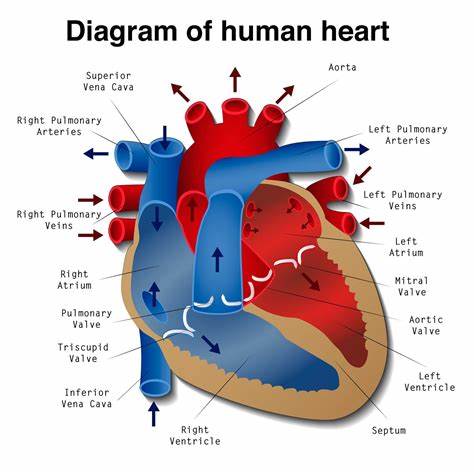 The Heart
Three main tissues that make up heart:
Endocardium (membrane lining inside)
Myocardium (muscle tissue of the heart)
Pericardium (membrane sac surrounding the heart)
Heart Beat Video
What do you notice?

What do you wonder?
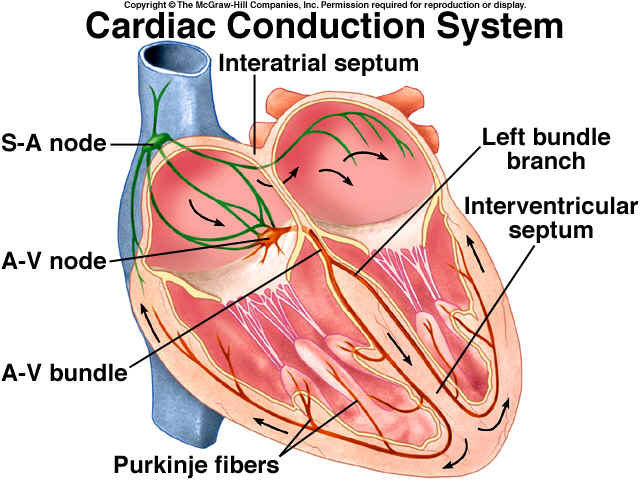 Regulation of the heartbeat
The heartbeat is controlled both intrinsically and extrinsically:
Intrinsic means that the beat is regulated by mechanisms within the heart and not by the brain.
Extrinsic means that it also can be slowed down or sped up by brain impulses.
Intrinsic Heart Control
The heart has special nerve tissue imbedded within the cardiac cells (myocardium)
This includes the:
AV node – Atrioventricular
SA node – Sinoatrial node
Purkinje Fibers
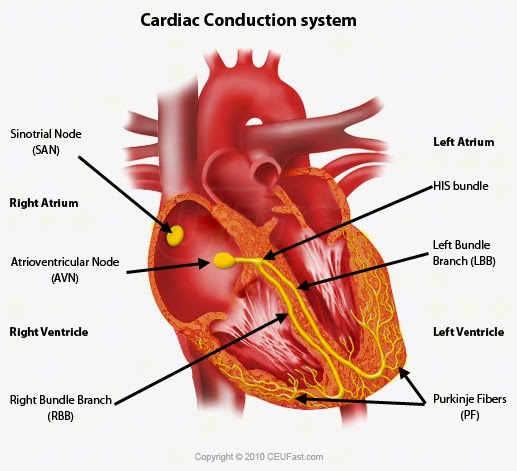 Sinoatrial (SA) node
SA node is the Pacemaker of the heart.
It starts an impulse every .85 seconds or 70 beats a minute
Once it triggers an impulse the heart contracts in an orderly fashion:
Triggers contraction of atria
Stimulates the AV node
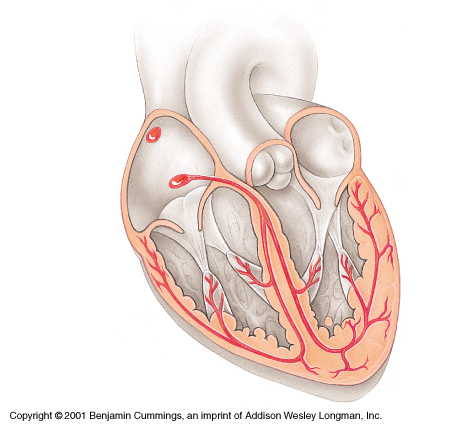 Atrioventricular (AV) node
DELAY box
Once the impulse reaches here it is delayed a moment to wait for atria to empty
The impulse is sent down the septum to the Purkinje fibers
These fibers trigger ventricular contraction from the bottom up moving the blood out of the heart toward the exits
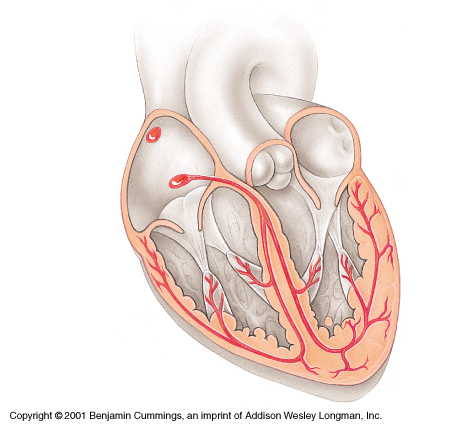 Atrioventricular node
Bundle of His
Sinoatrial
node
Right 
Bundle Branch
Purkinje 
Fibres
The special conducting system
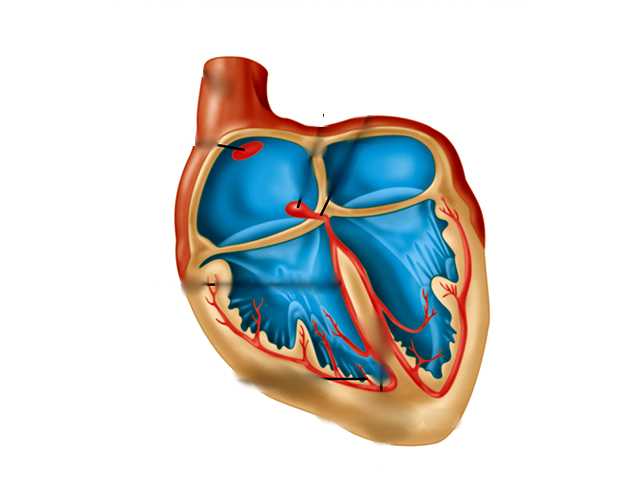 DELAY BOX
PACEMAKER
RAPID CONDUCTION SYSTEM
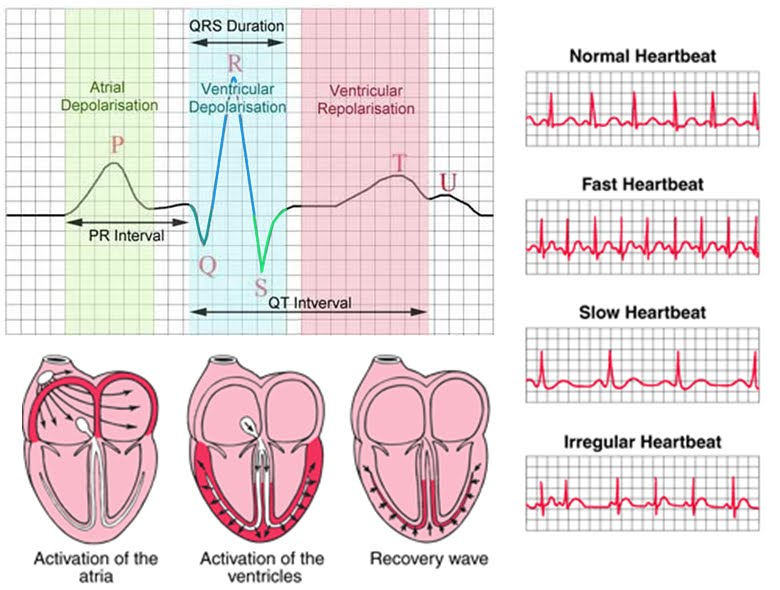 Extrinsic Heart Control
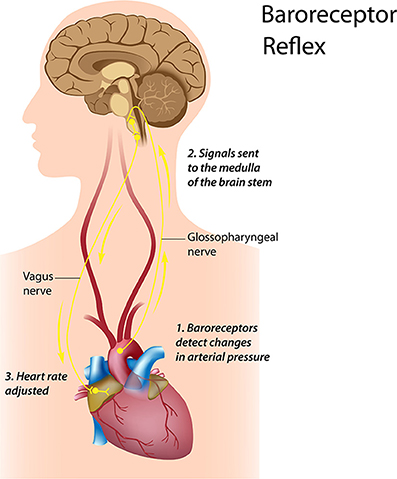 Impulses from the brain control speed of the heartbeat
They are sent from the Cardiac centers which lie within the Medulla Oblongata
It is part of the ANS (autonomic nervous system) control system
Parasympathetic innervation
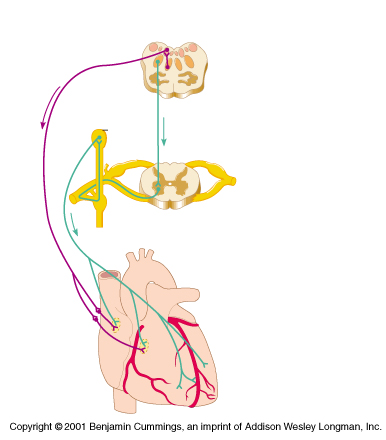 “rest and digest” slows heart rate
Neurotransmitter Acetylcholine is used (Ach)
Neurons from the medulla release this chemical at the SA & AV node which slow the heart rate.
Sympathetic innervation
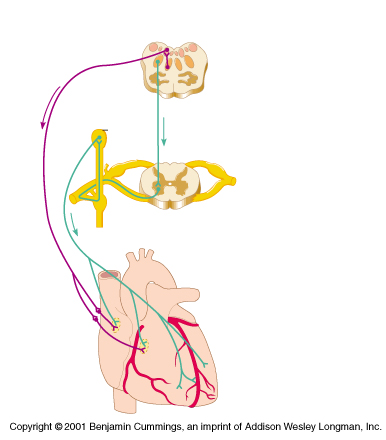 speed up the heart rate
Neurotransmitter Norepinephrine is used 
Neurons from the medulla release this chemical at the SA & AV node which speed the heart rate.
Coronary circulation
You need to supply the heart cells with lots of quick high oxygenated blood so that it can make lots of ATP using the O2 
Left coronary artery
Right coronary artery
It is when these 2 are blocked that you get a heart attack
Both come immediately from ascending aorta
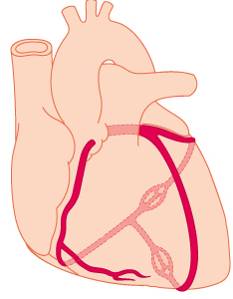 Heart Attack
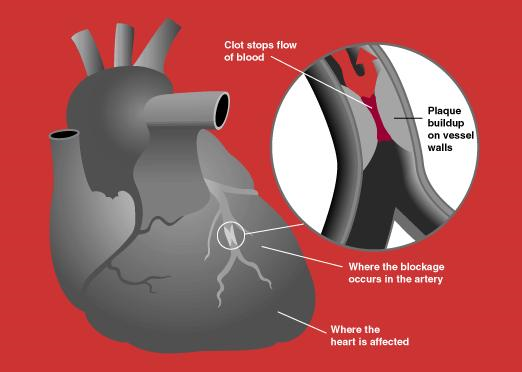 What foods/nutrients should be limited and specifically what foods/nutrients are beneficial and why?
Diets that are high in cholesterol, fats, and oils greatly increase the risk of atherosclerosis or hardened arteries, high blood pressure, and obesity (more than 20% over one's ideal weight).  
Saturated fats damage the arteries, raise blood cholesterol and triglyceride levels, and expedite plaque formation.  
High salt intake and excessive alcohol consumption can increase blood pressure, which in turn strains the heart muscle.  
Recommended daily doses:
i.  Limit daily saturated fat intake to less than 10% of total calories.ii.  Limit daily fat intake to less than 30% of total calories.iii.  Limit daily cholesterol intake to less than 300 mg.iv.  Limit daily sodium intake to less than 2400 mg.
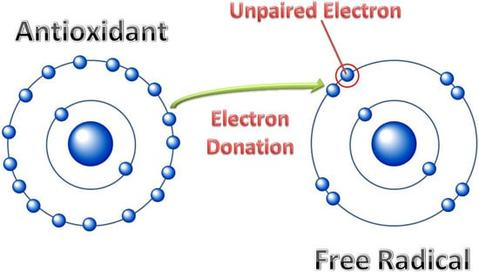 Anti-oxidants
Antioxidants are substances that protect cells from free radical oxidative damage and lessen the effects of LDLs and cholesterol in causing atherosclerosis.  
Beta-carotene (vitamin A), vitamin C, vitamin E, and selenium are key antioxidants in a heart-healthy diet.
Vitamin B’s
Three B-vitamins have been identified as aids in reducing heart disease because of their ability to lower homocysteine levels and increase the arterial response to the body's need for more oxygen-rich blood:  vitamin B-6, vitamin B-12, and folic acid
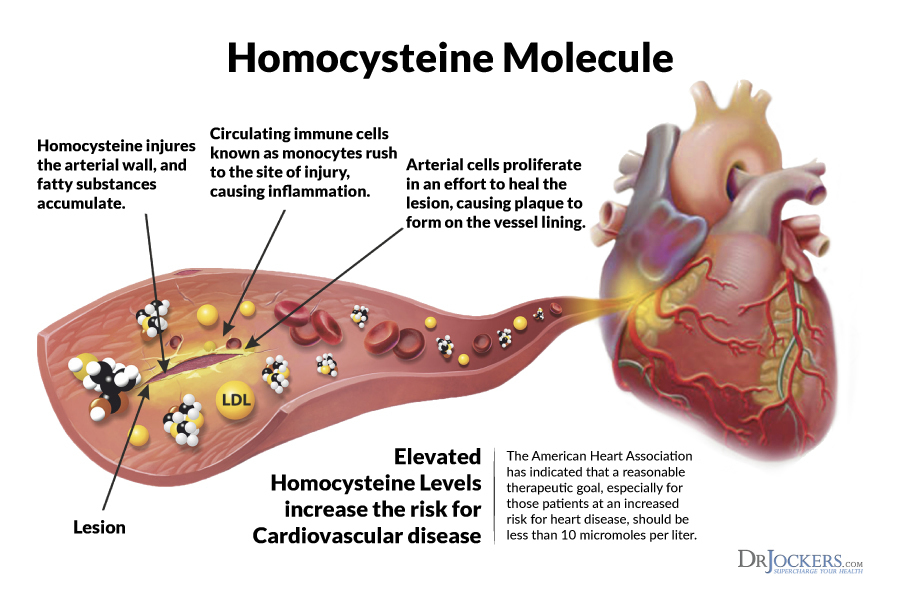 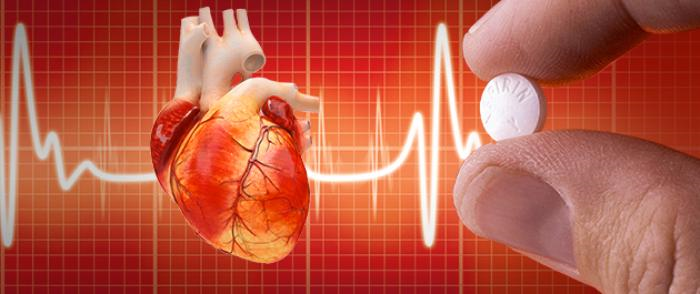 Aspirin
lessens inflammation and risk of blood clots in the arteries and reduces the stickiness of platelets, which can lead to plaque formation.  
According to new research, taking a daily low-dose of aspirin (75-150 mg) cannot only lower risk of a repeat heart attack, but it can lower the odds of a first-time attack as well
Blood Work After Heart Attack
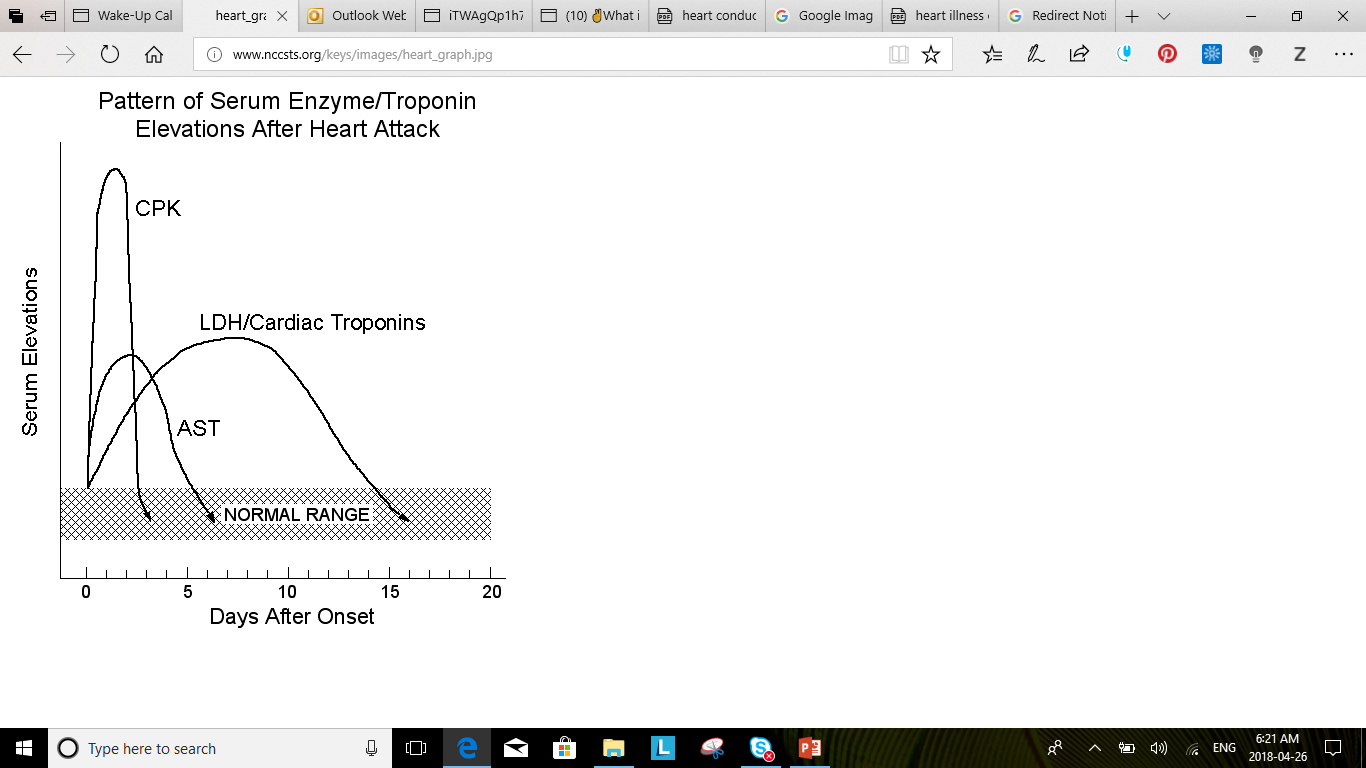 Troponin is a protein that is used in cardiac and muscle cells
When heart cells are damaged it releases troponin into the blood as the cell dies
A blood test measuring the amount of troponin tells doctors if you have had a heart attack within the last 10 – 14 days
Pacemaker
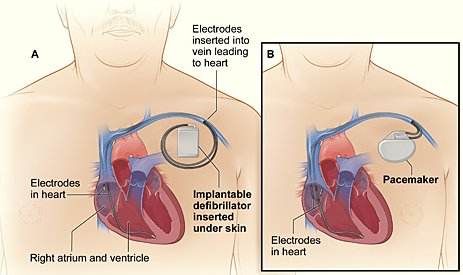 How fast is your heart beating?
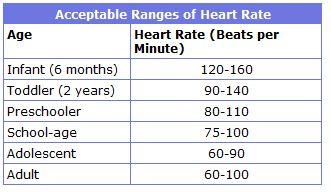 Bradycardia/Tachycardia
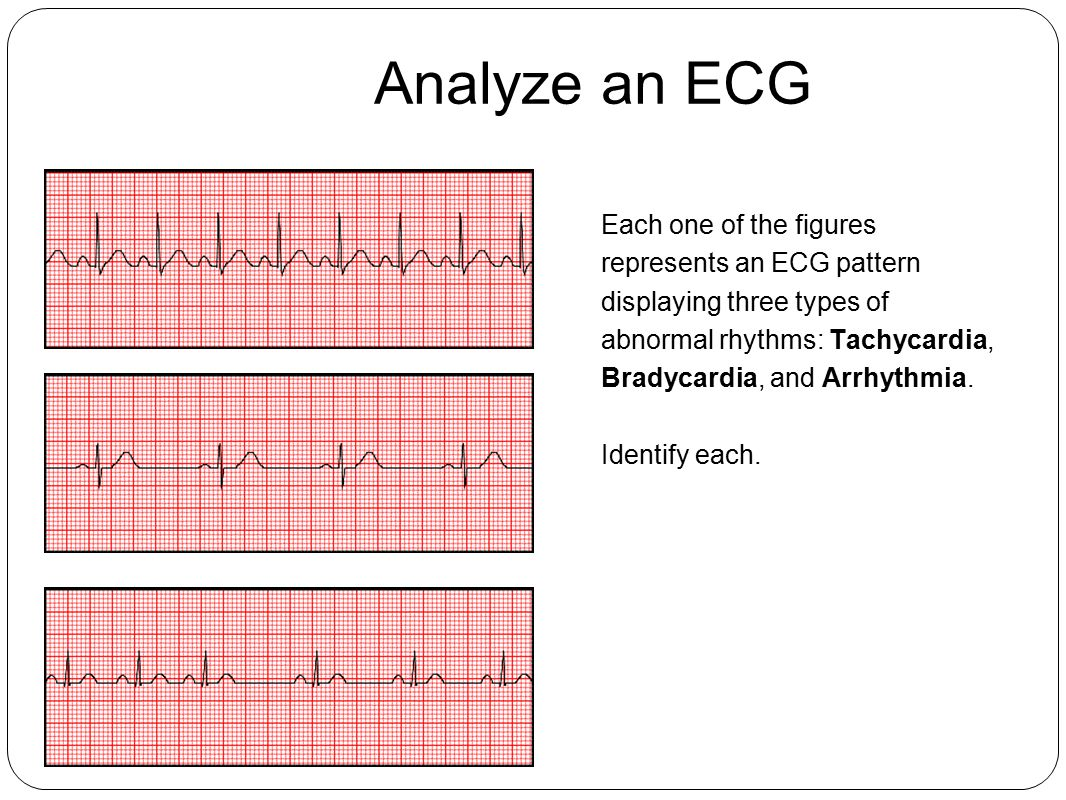 Tachycardia – faster than 100 beats a minute

Bradycardia less than 60 beats a minute

Arrhythmia – irregular heart beat
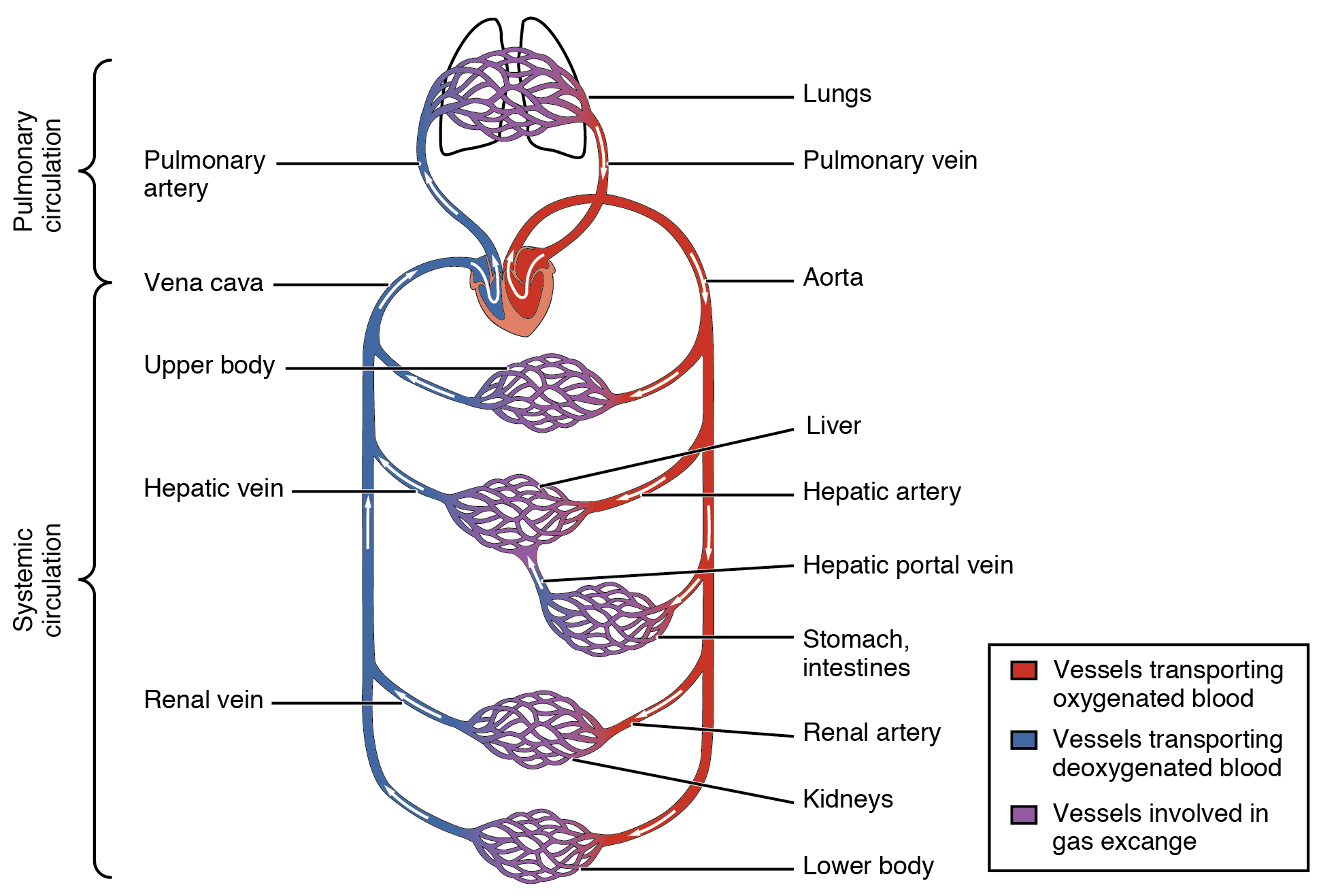 The Body
What do you notice?
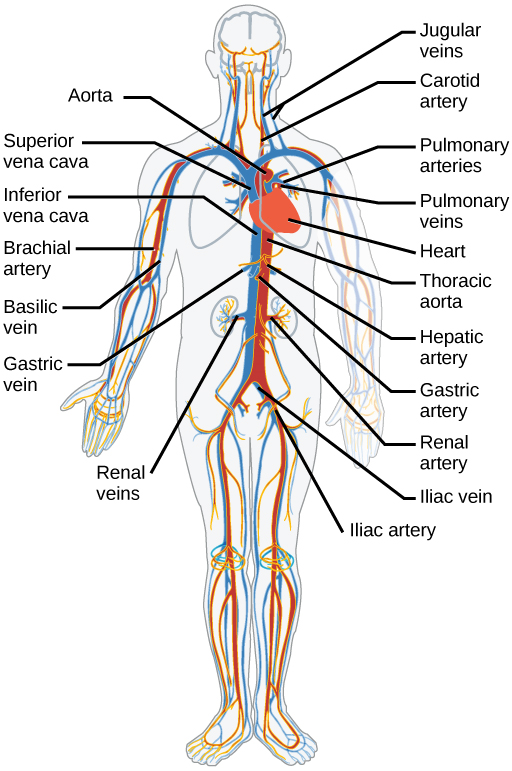 The Body
Arteries and Arterioles
Veins and Venules
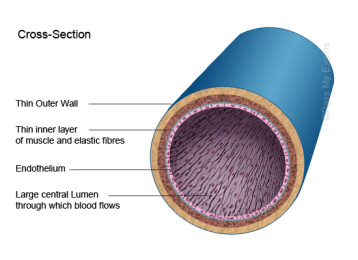 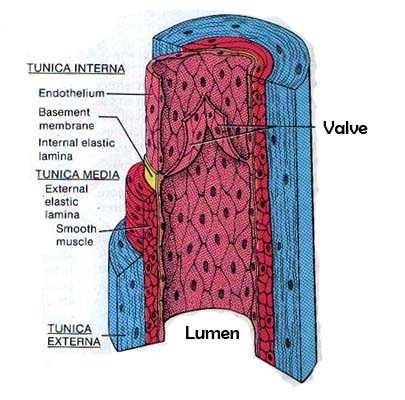 Comparison of arteries and veins
Arteries
Veins
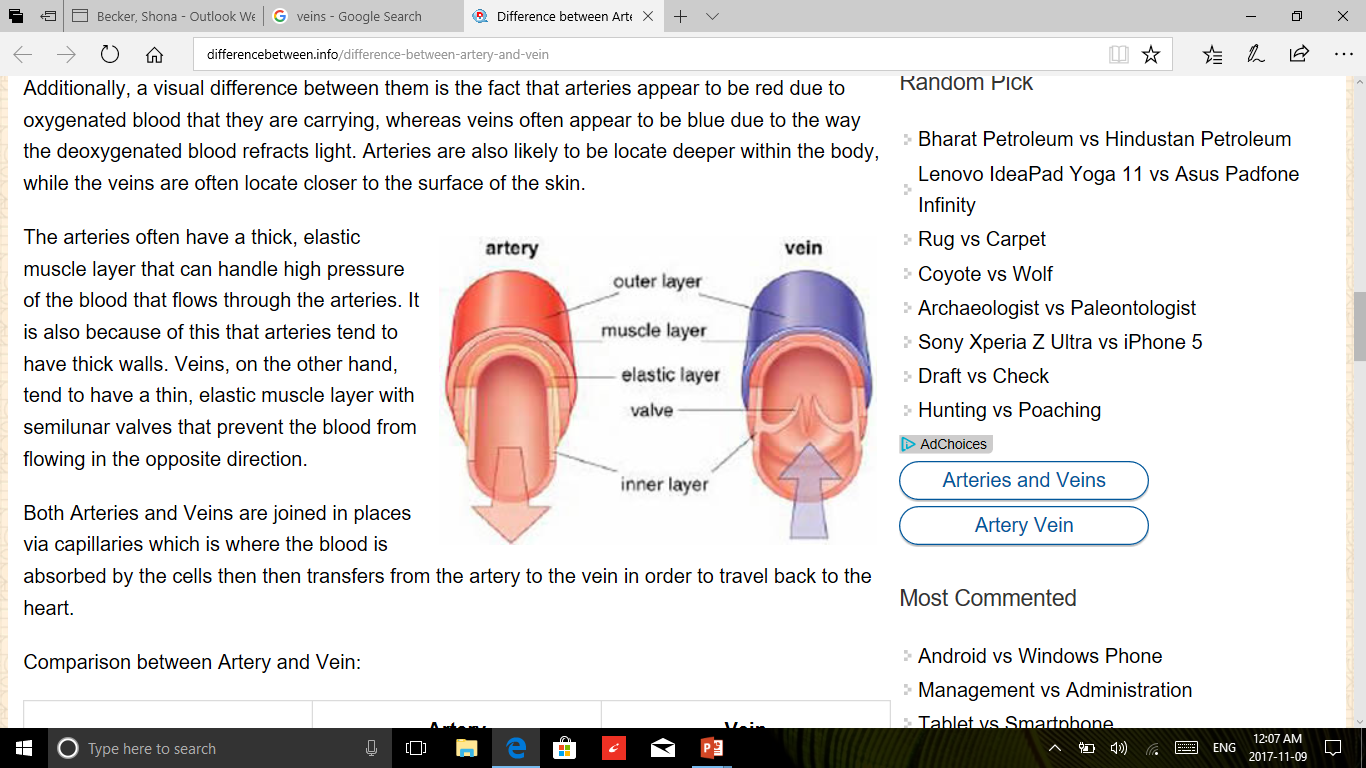 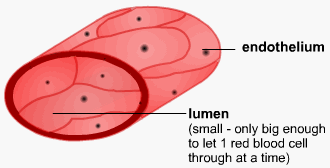 Capillaries
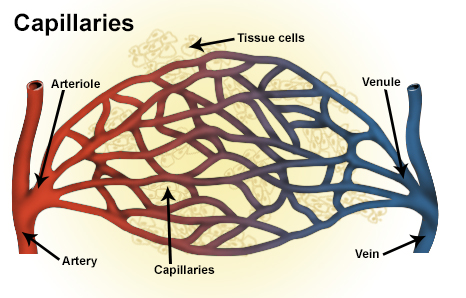 Vessel HealthVaricose veins
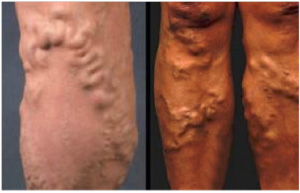 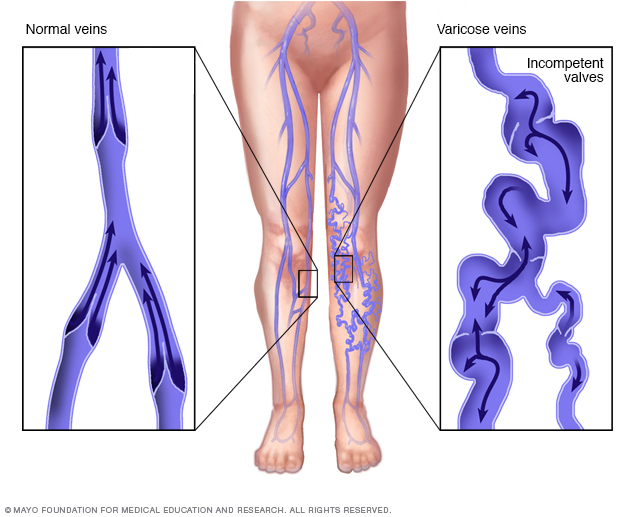 Vessel HealthAtherosclerosis
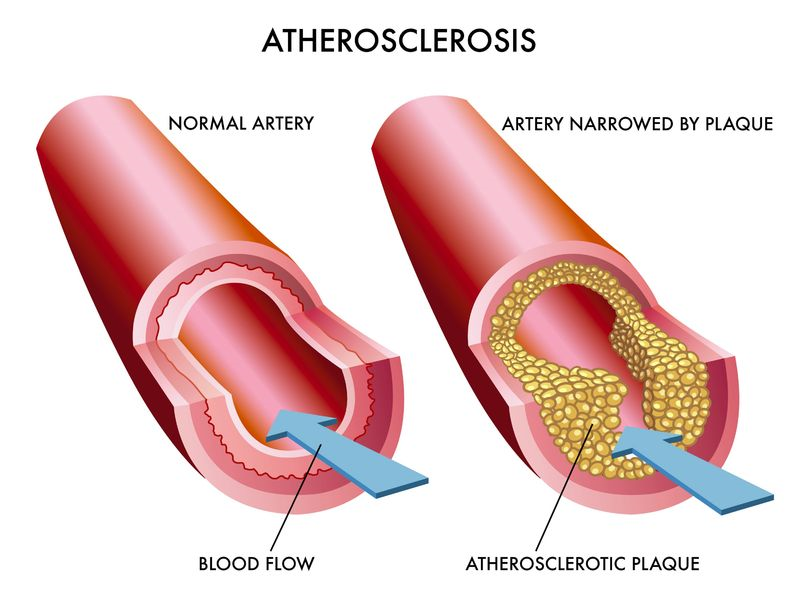 How would this impact pressure in the vessel?
What is a normal Blood pressure?
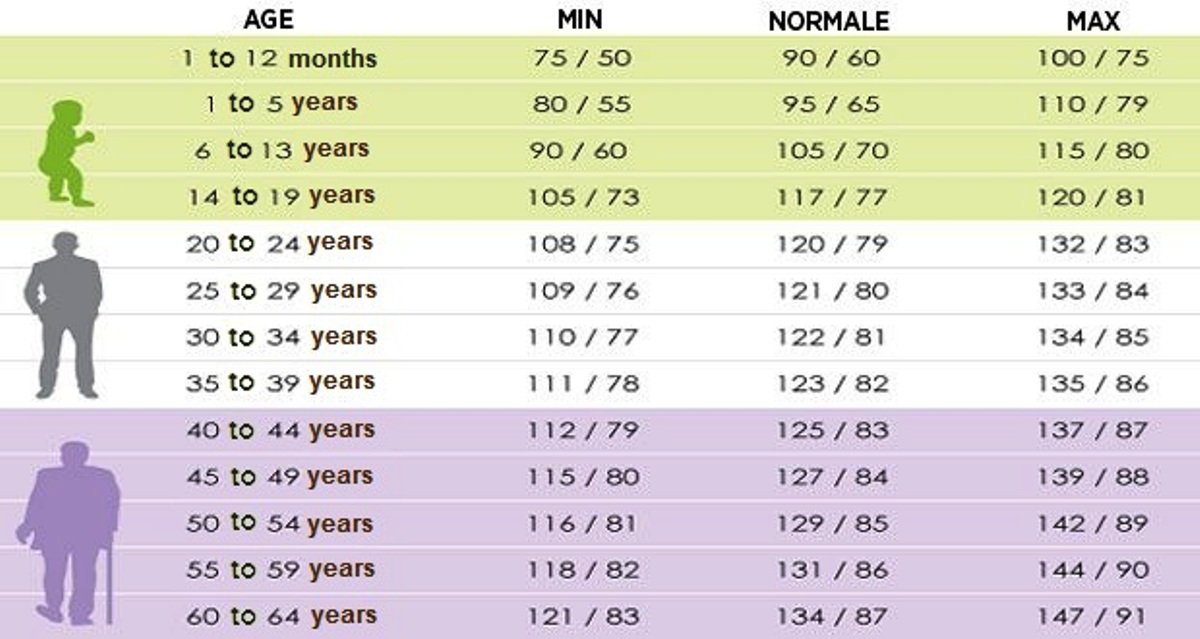 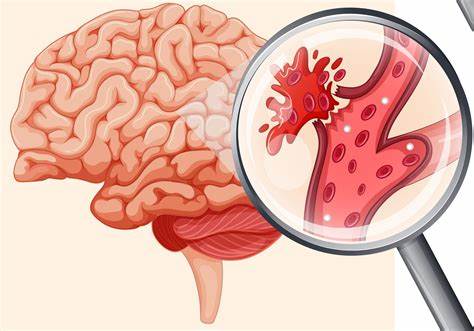 Stroke
Stroke – death of brain cells due to lack of oxygen

Embolism – blood clot that prevents blood from flowing downstream

Aneurysm – weakening and bulging of blood vessel
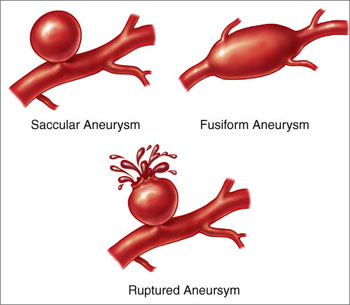 Photo metaphors
The mailbox is like a heart, you can drop things off to get mailed (deoxygenated blood), and receive mail (oxygenated blood)
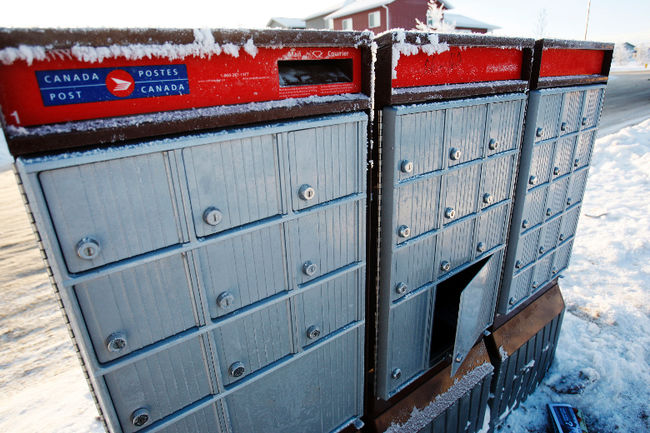 Photo Metaphors
Your job is to take a photo of something that is similar to the following:
An artery/arteriole
A vein/venule
A capillary
Varicose veins
Artherosclerosis
You are working in groups of 2 or 3
On the photo app, write one sentence that states what vessel it represents and WHY
Must get 3 of the 5
Be back in the classroom by 9:40am – set your phones!
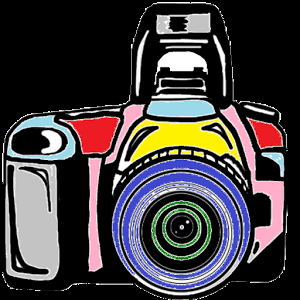